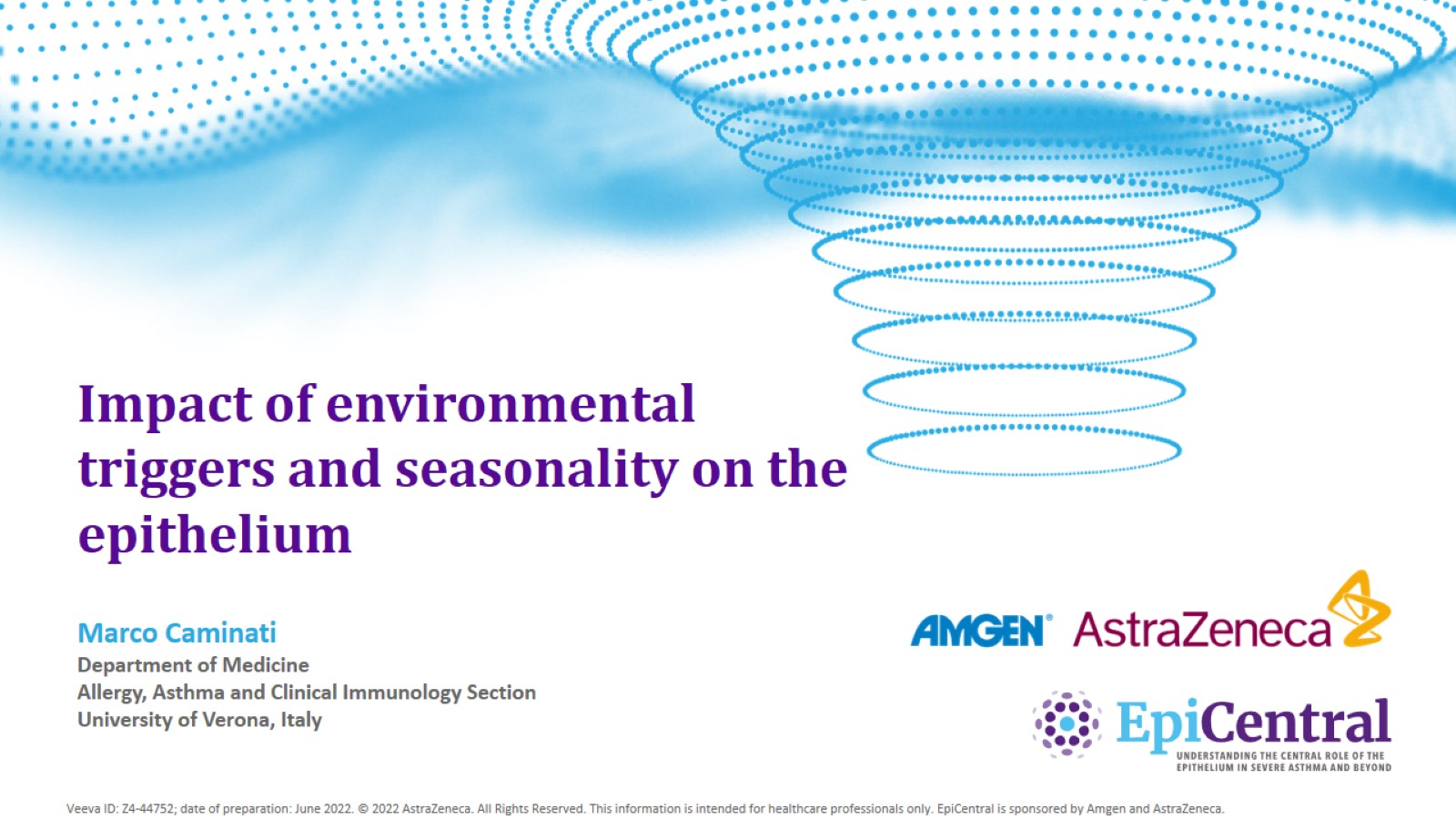 Impact of environmental triggers and seasonality on the epithelium
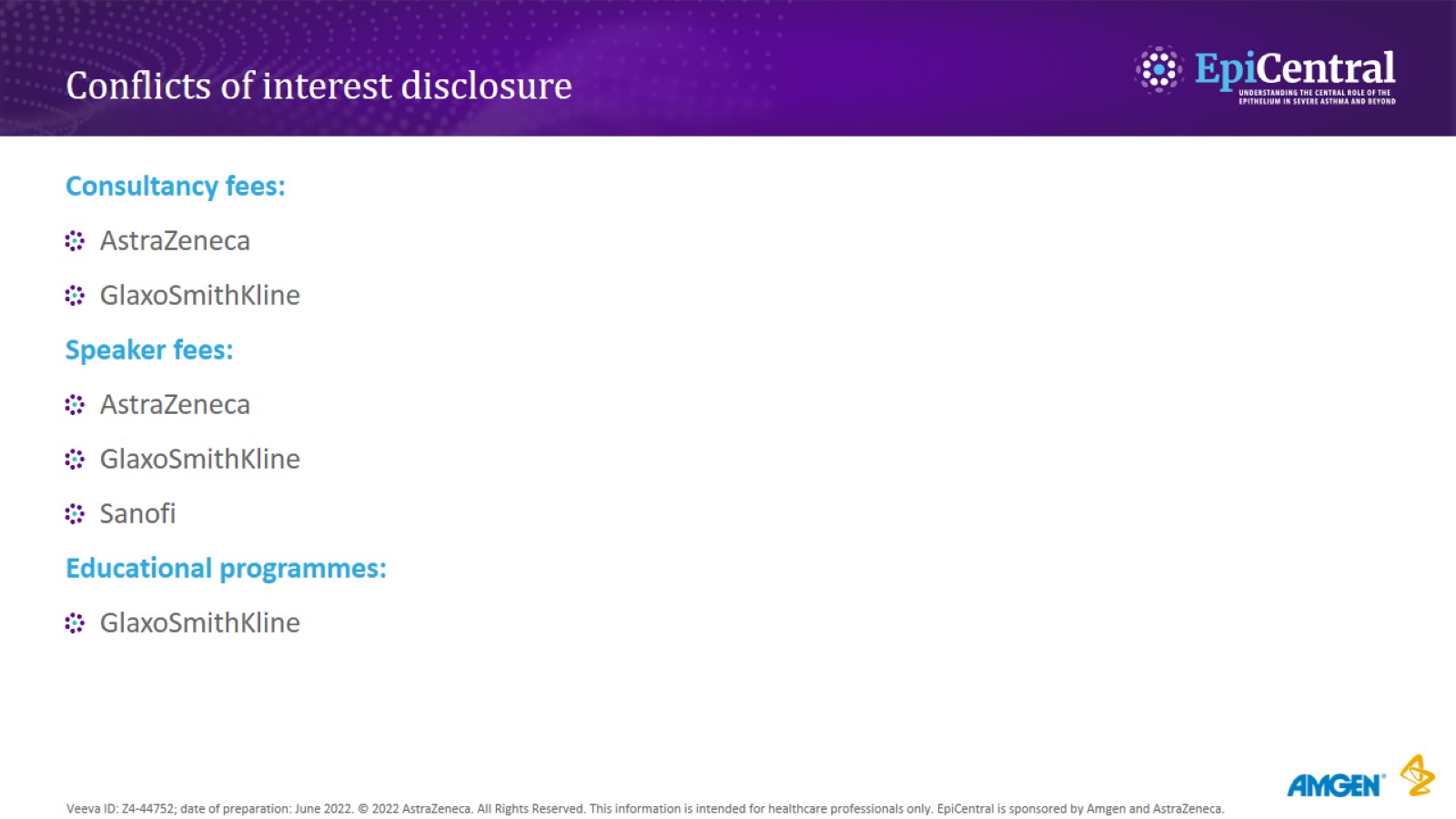 Conflicts of interest disclosure
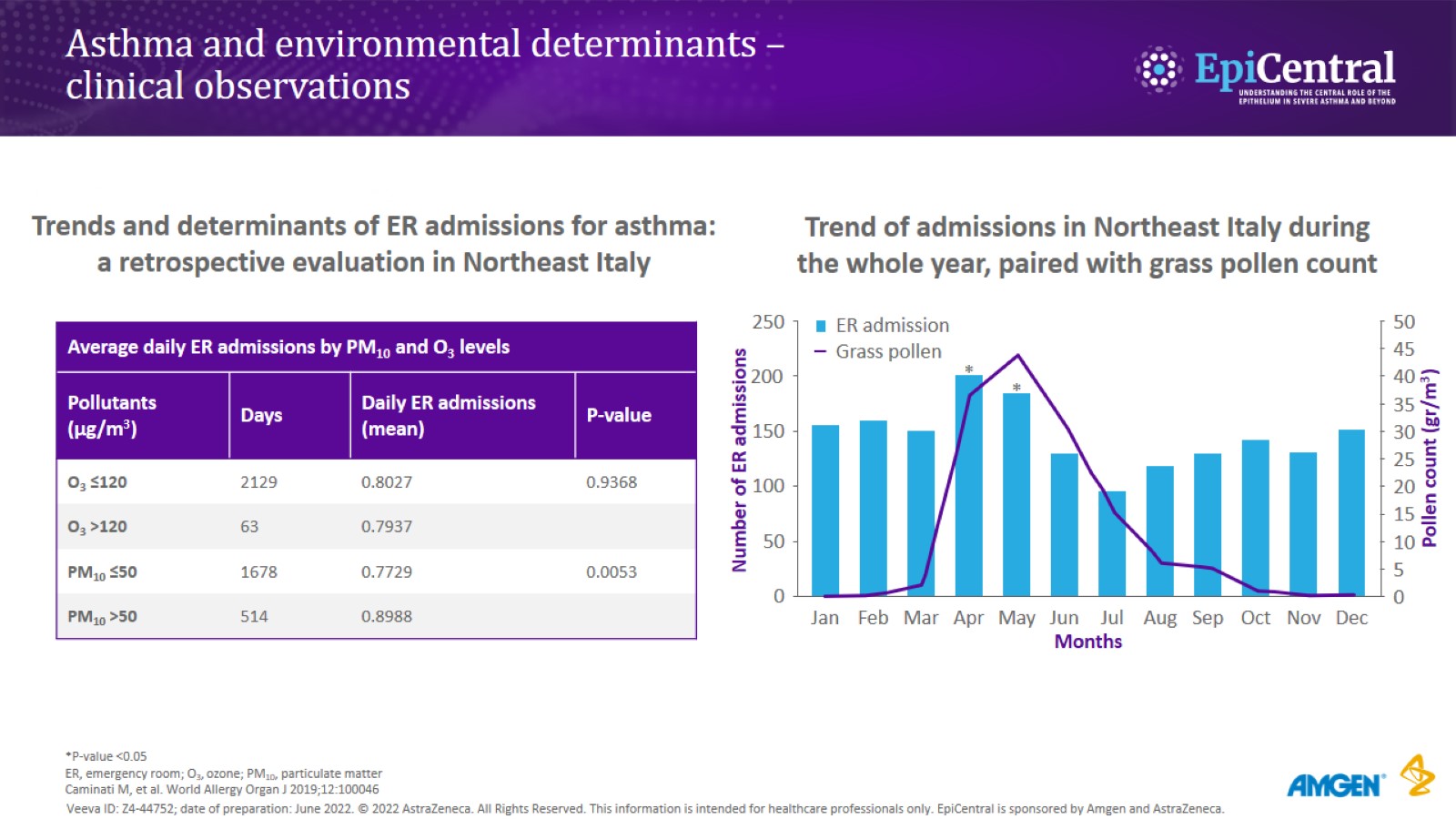 Asthma and environmental determinants – clinical observations
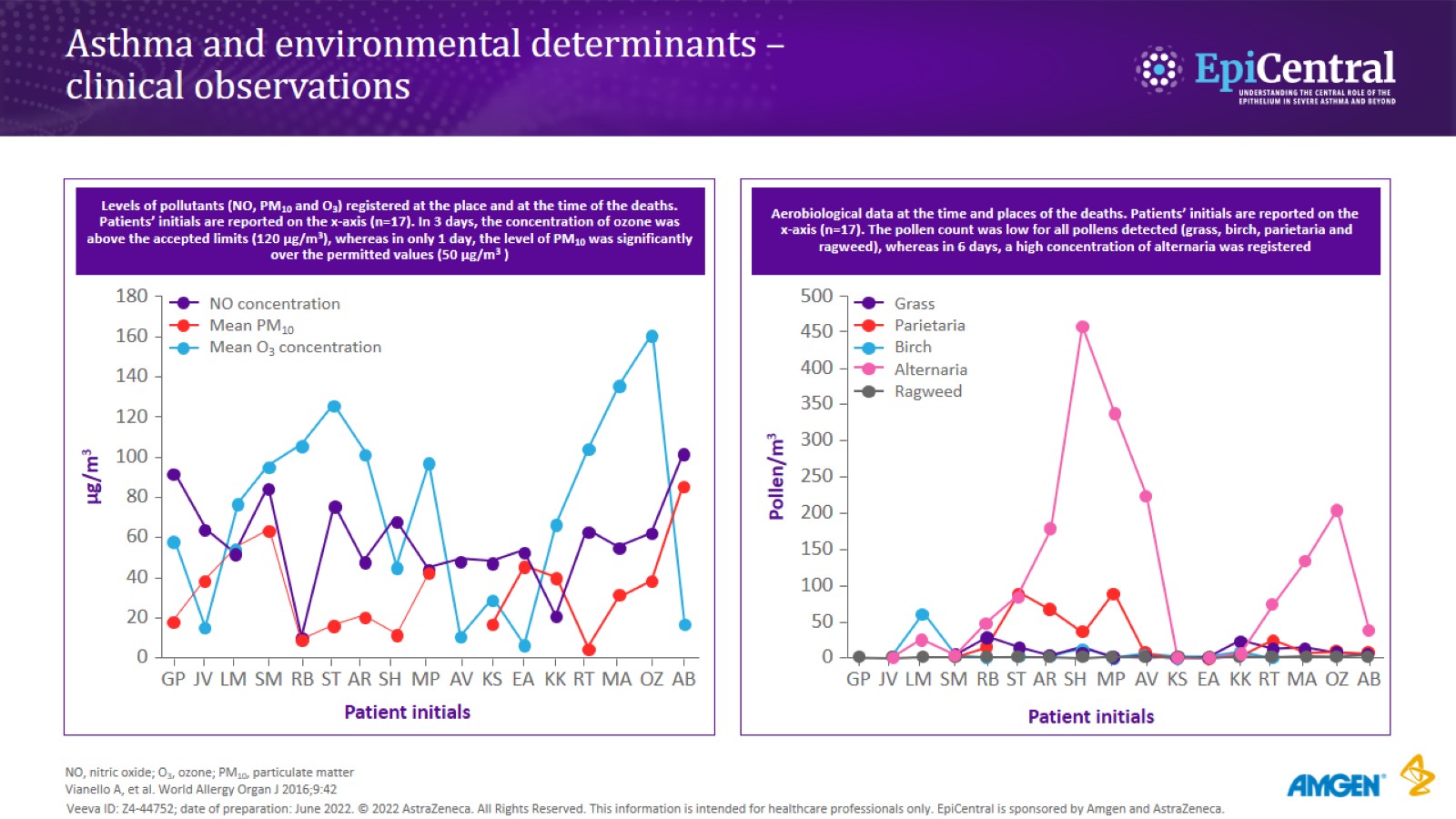 Asthma and environmental determinants – clinical observations
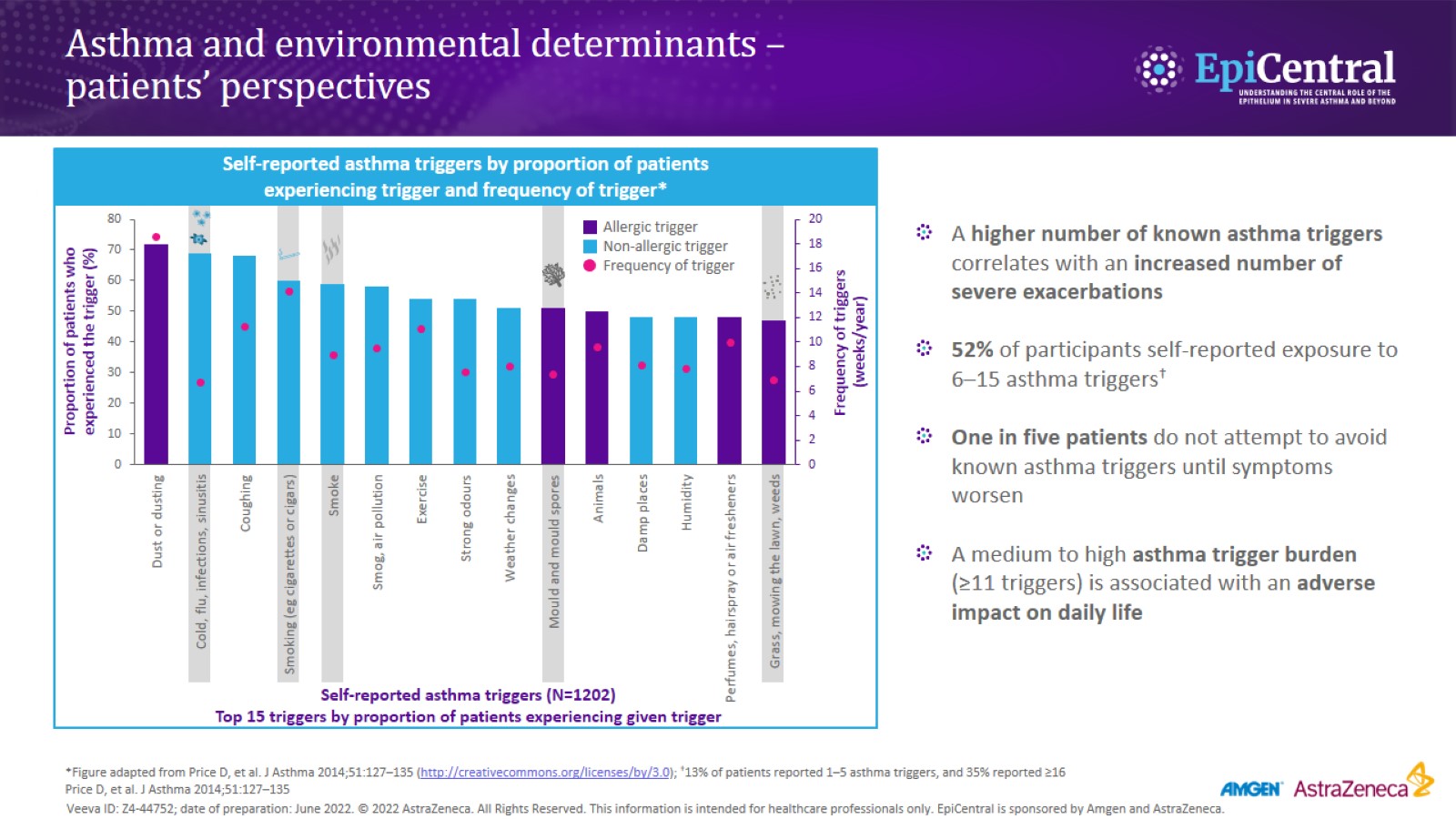 Asthma and environmental determinants – patients’ perspectives
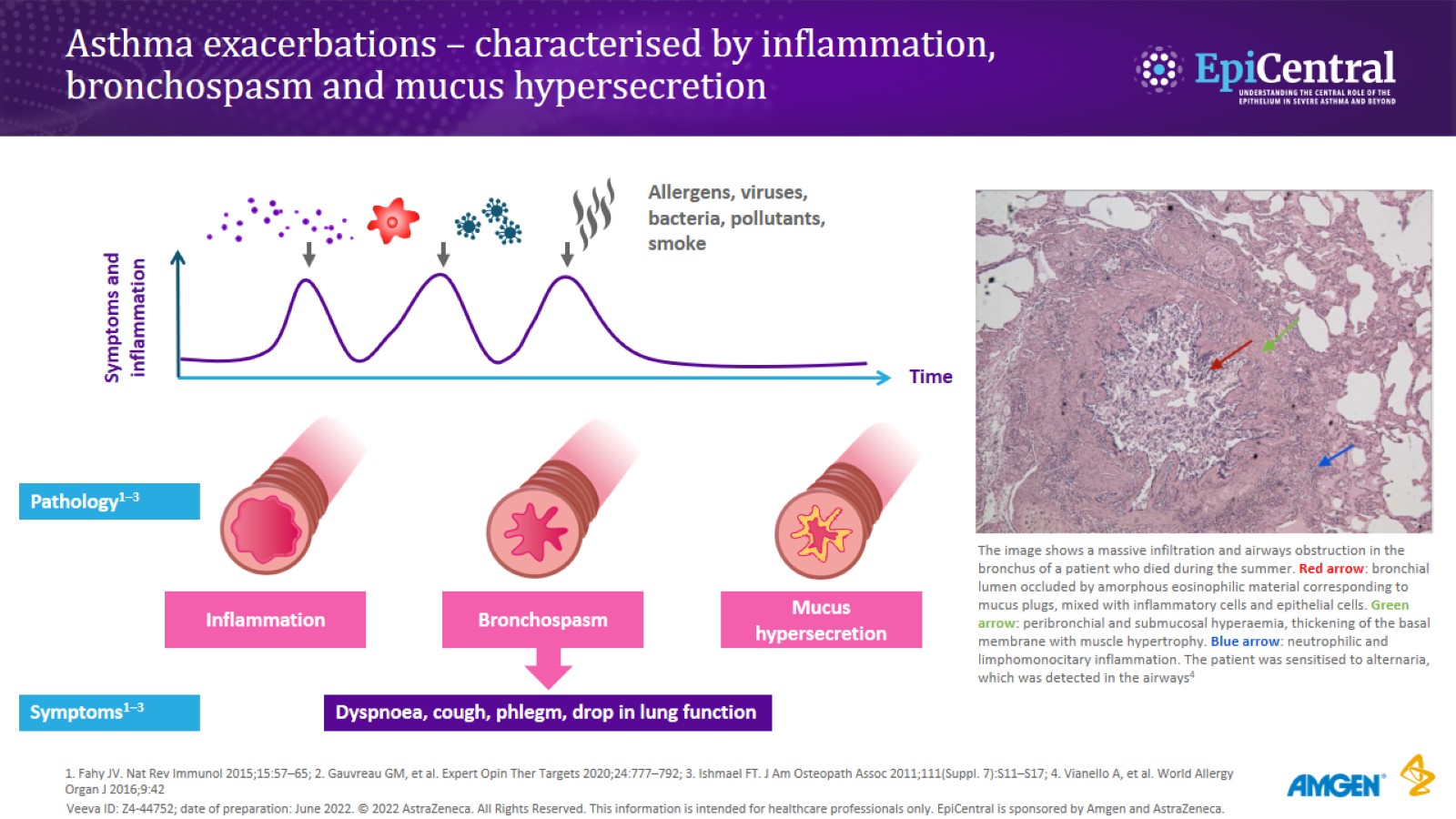 Asthma exacerbations – characterised by inflammation, bronchospasm and mucus hypersecretion
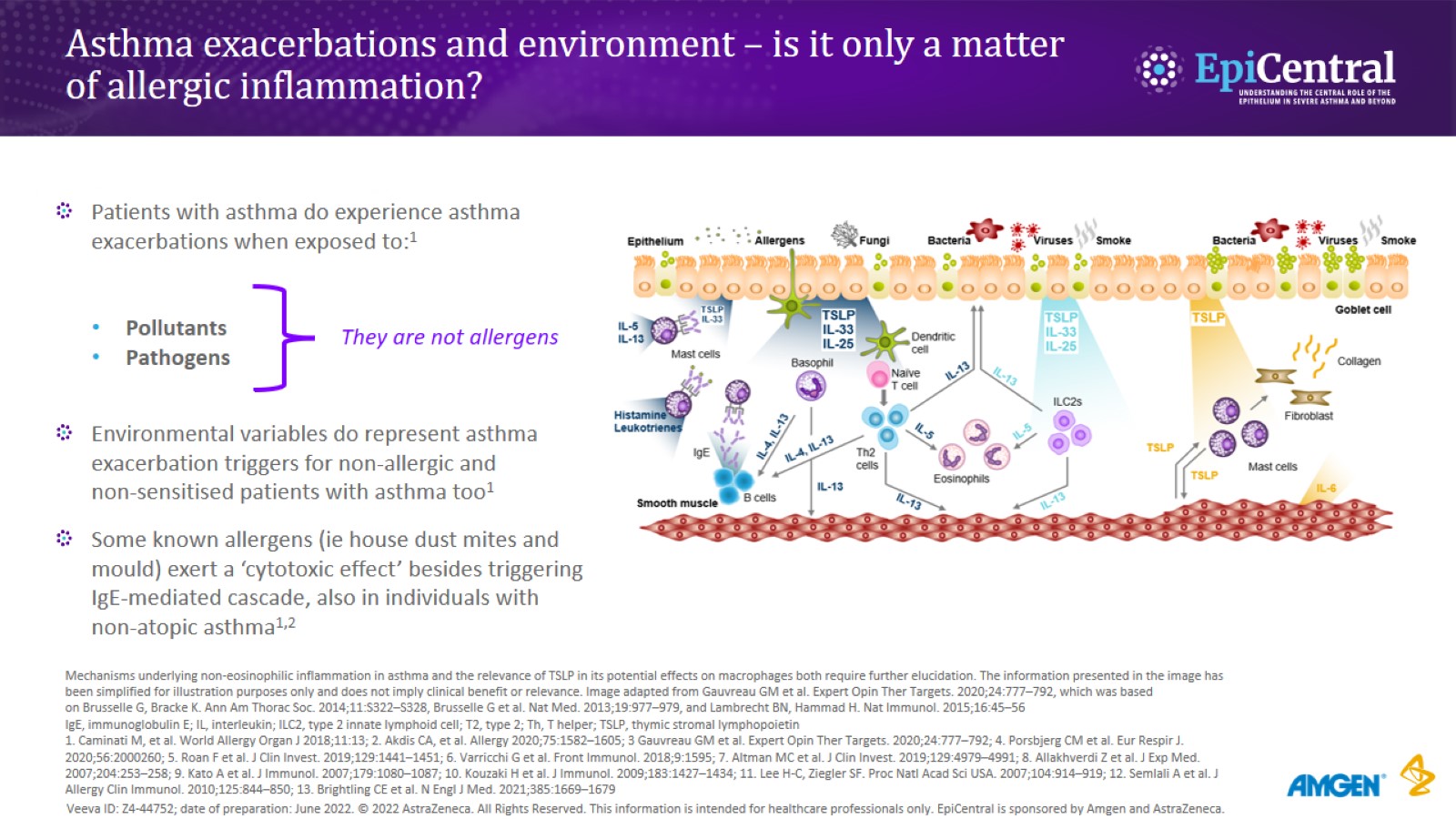 Asthma exacerbations and environment – is it only a matter of allergic inflammation?
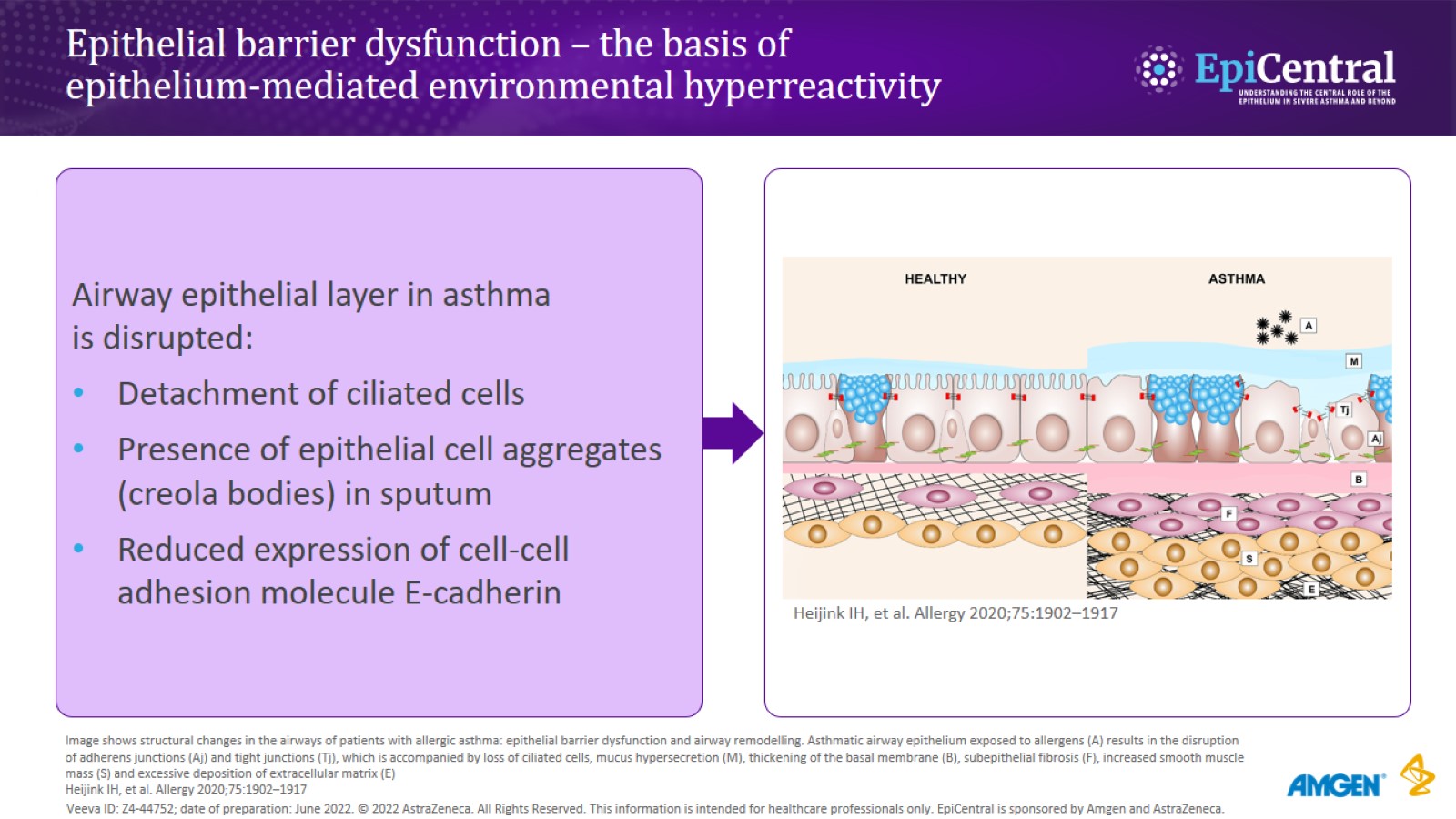 Epithelial barrier dysfunction – the basis of epithelium-mediated environmental hyperreactivity
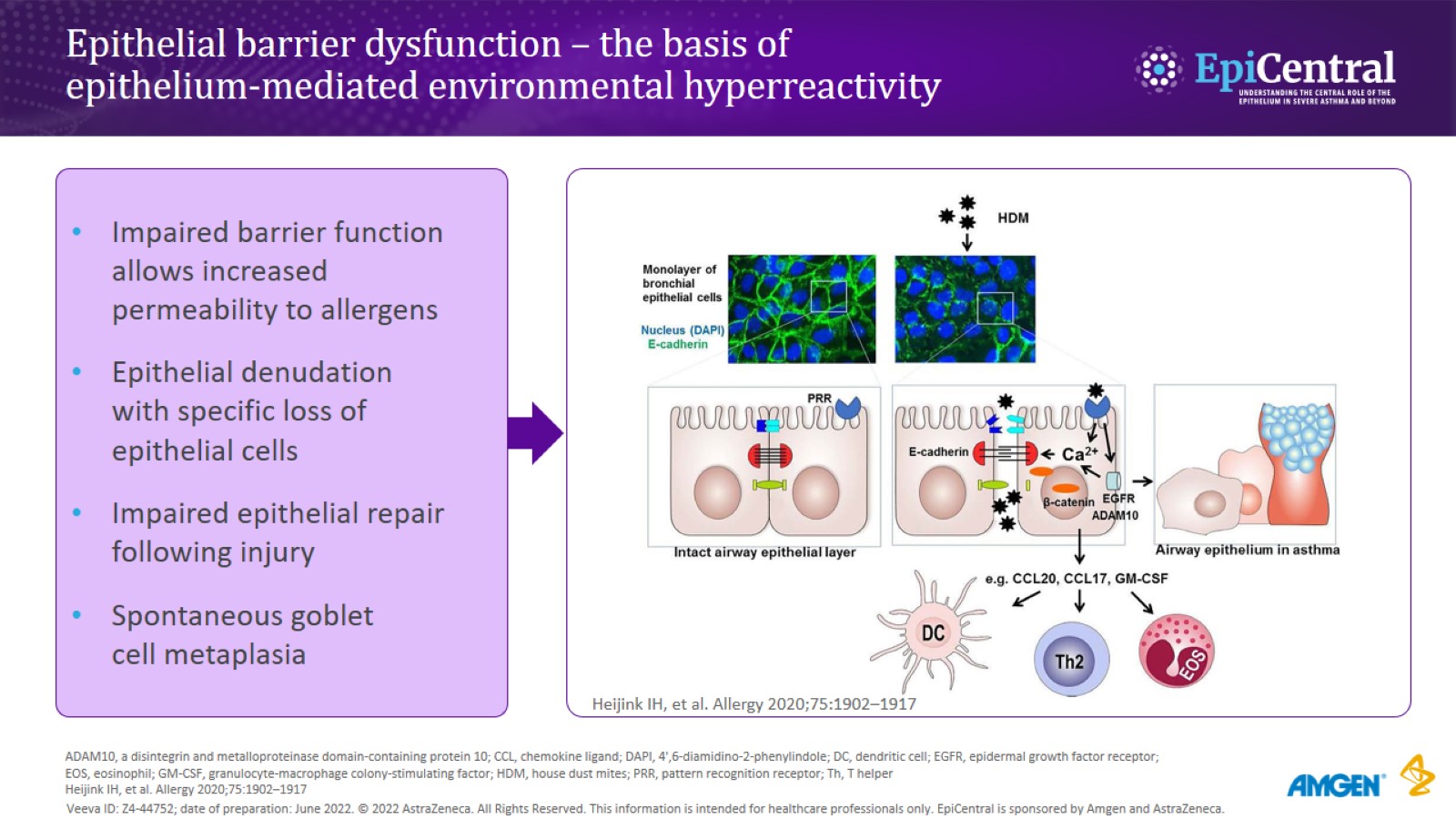 Epithelial barrier dysfunction – the basis of epithelium-mediated environmental hyperreactivity
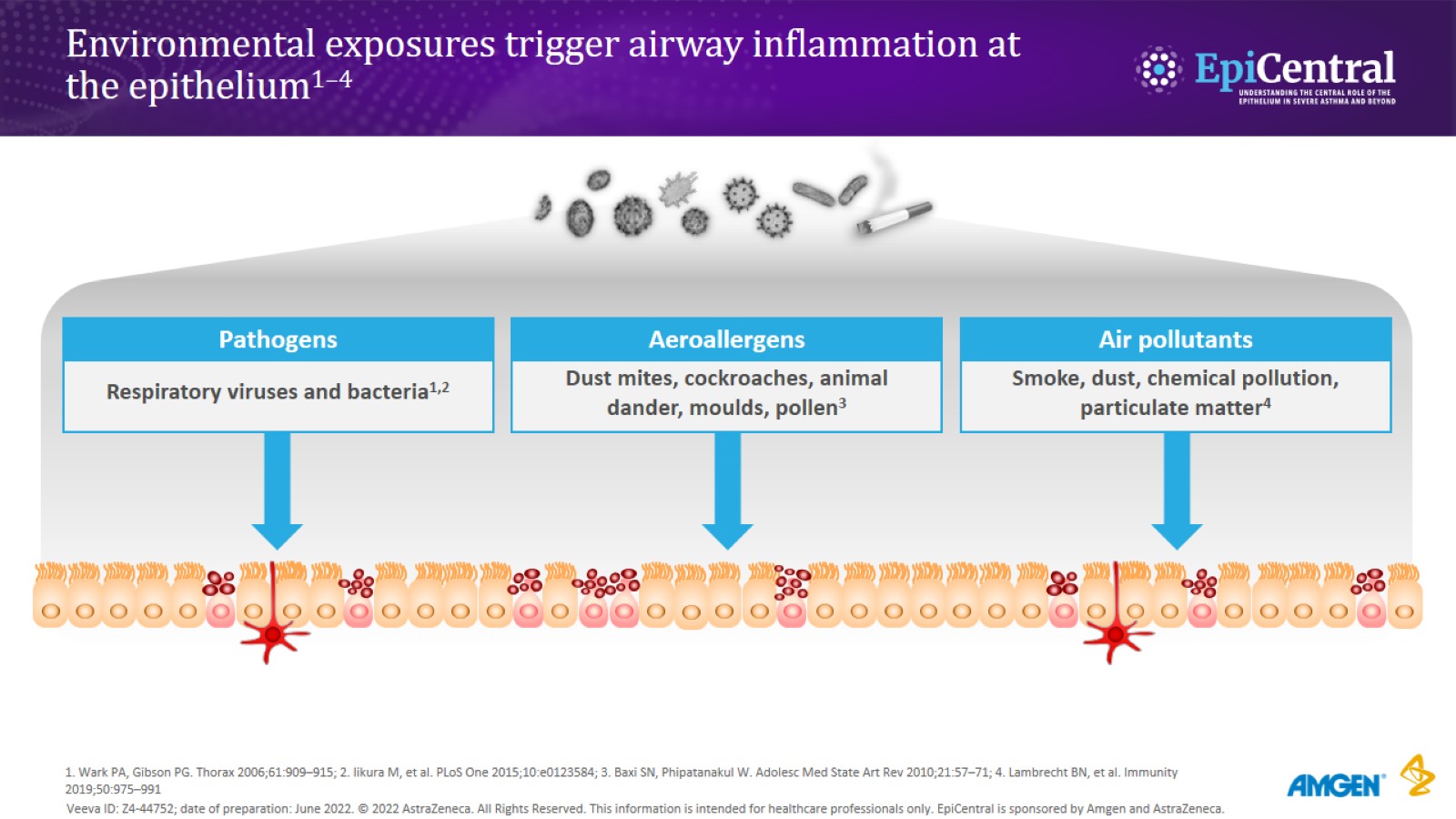 Environmental exposures trigger airway inflammation at the epithelium1–4
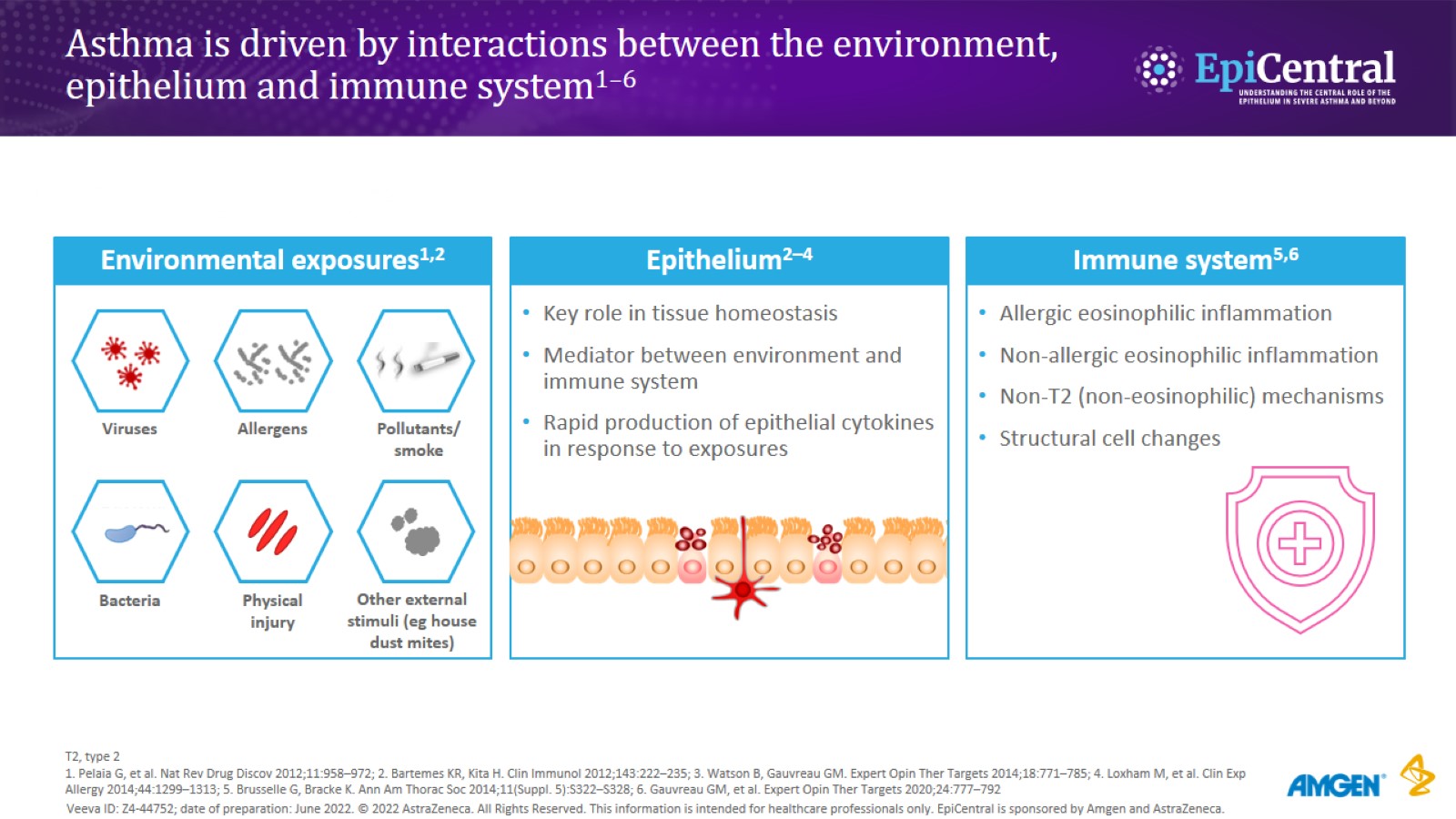 Asthma is driven by interactions between the environment, epithelium and immune system1–6
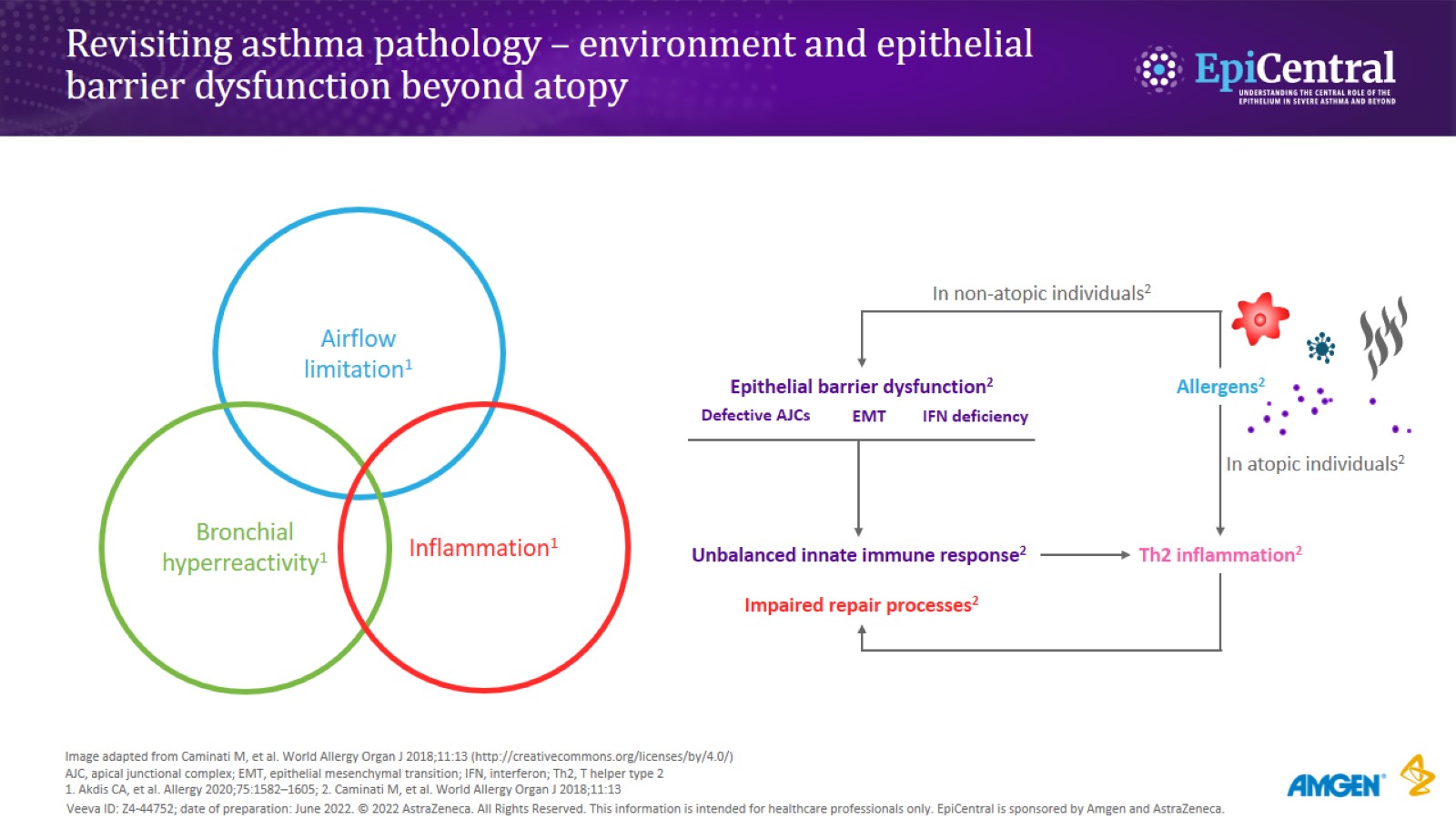 Revisiting asthma pathology – environment and epithelial barrier dysfunction beyond atopy
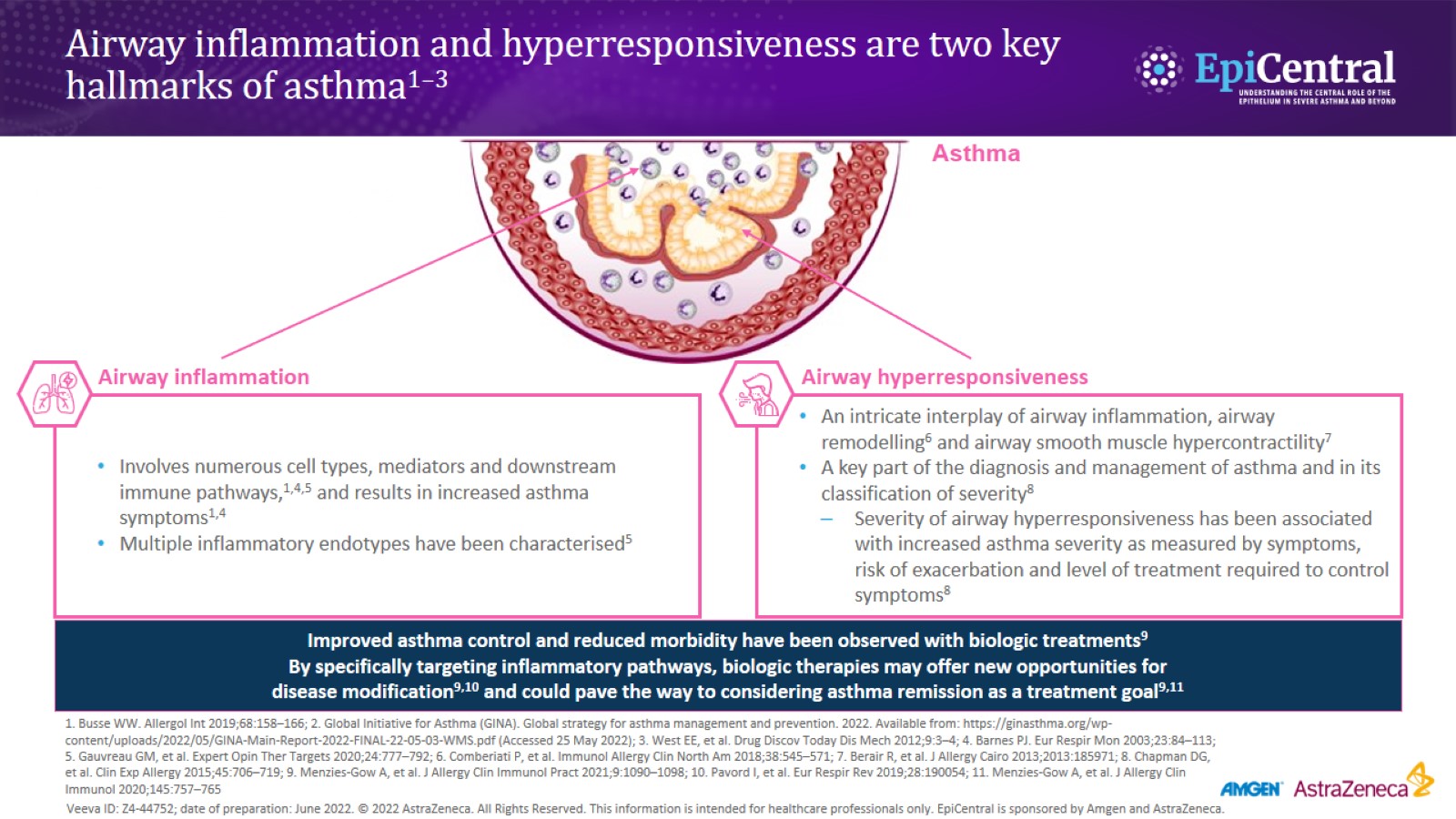 Airway inflammation and hyperresponsiveness are two key hallmarks of asthma1–3
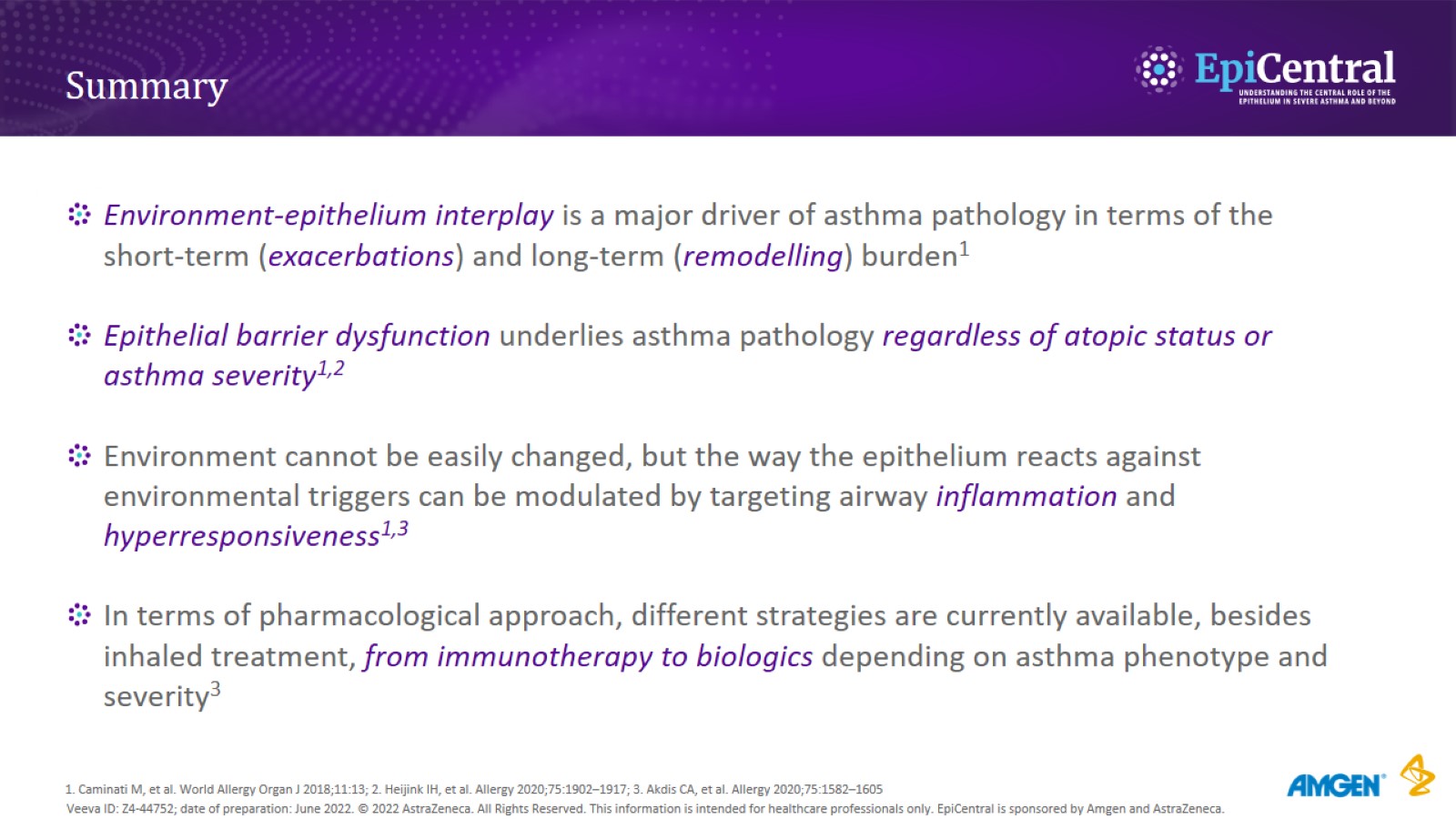 Summary
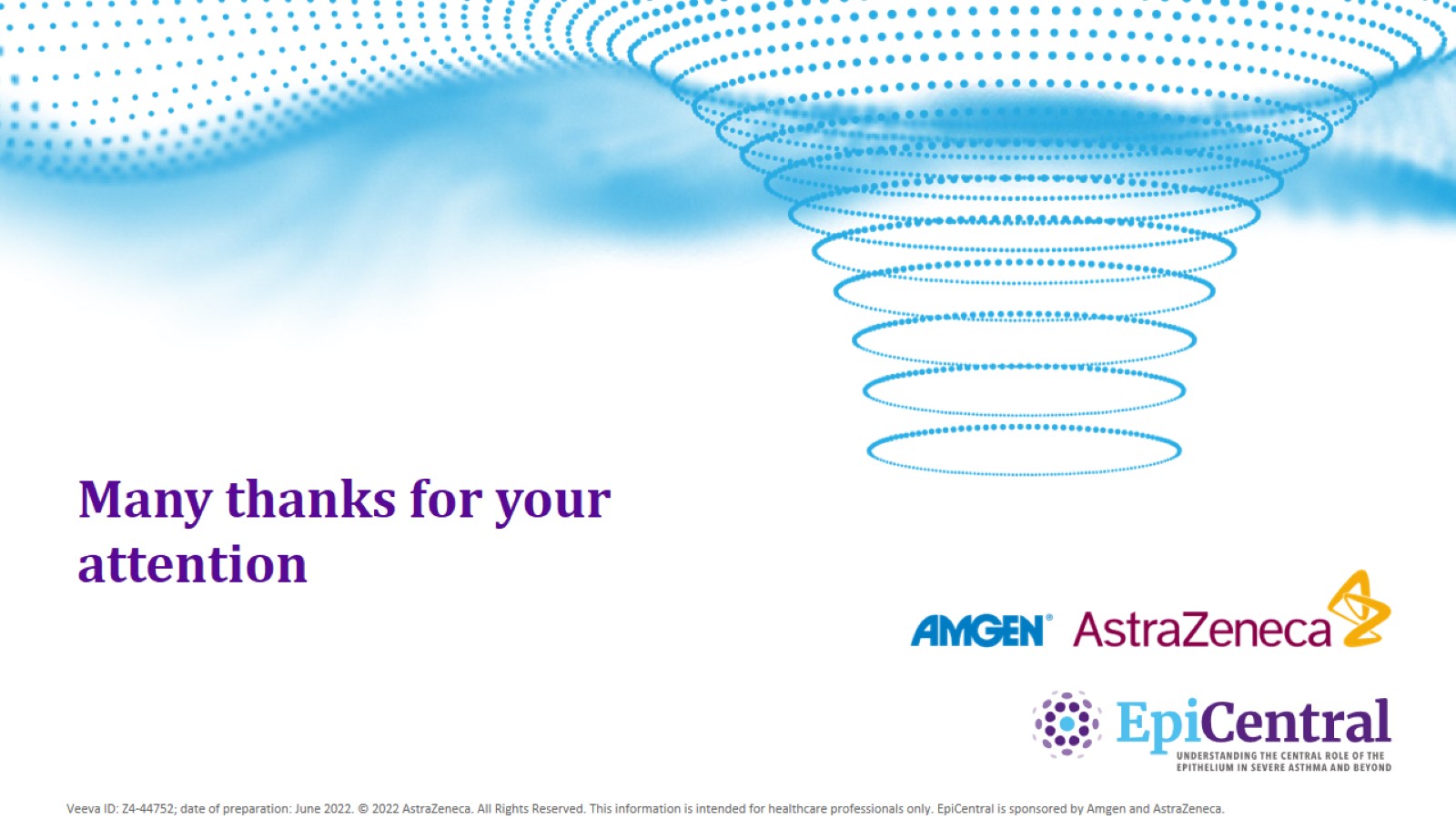 Many thanks for your attention